Cross-linguistic influence and sibilant production in L3 learners of Norwegian
Tristan Czarnecki-Verner, Jarek Weckwerth and Magdalena Wrembel
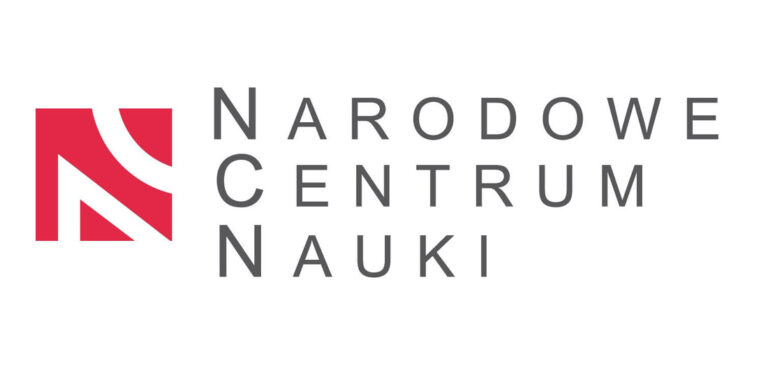 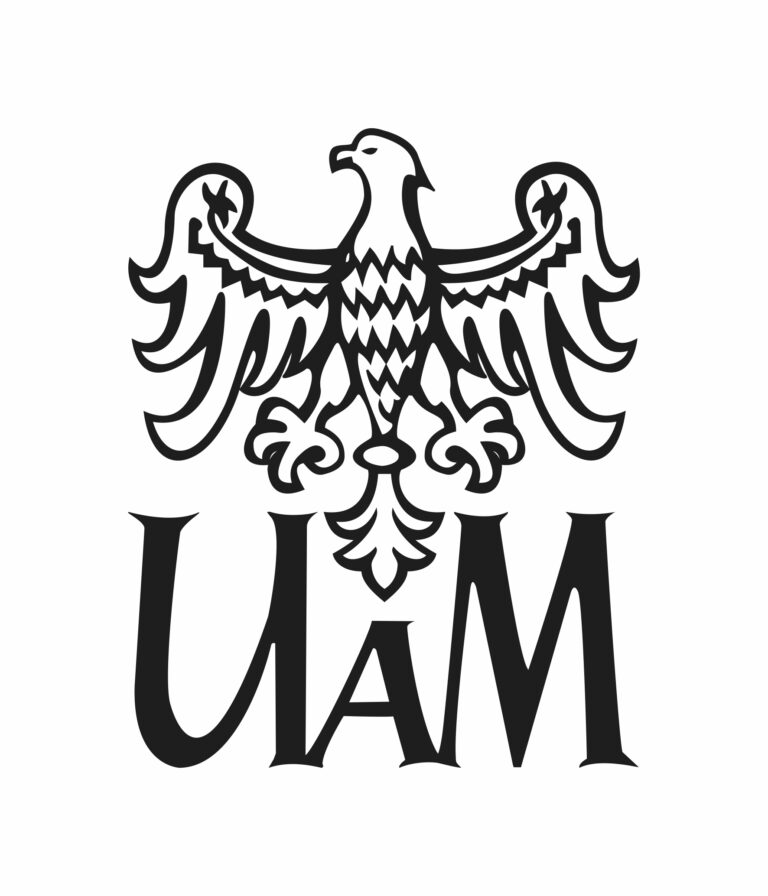 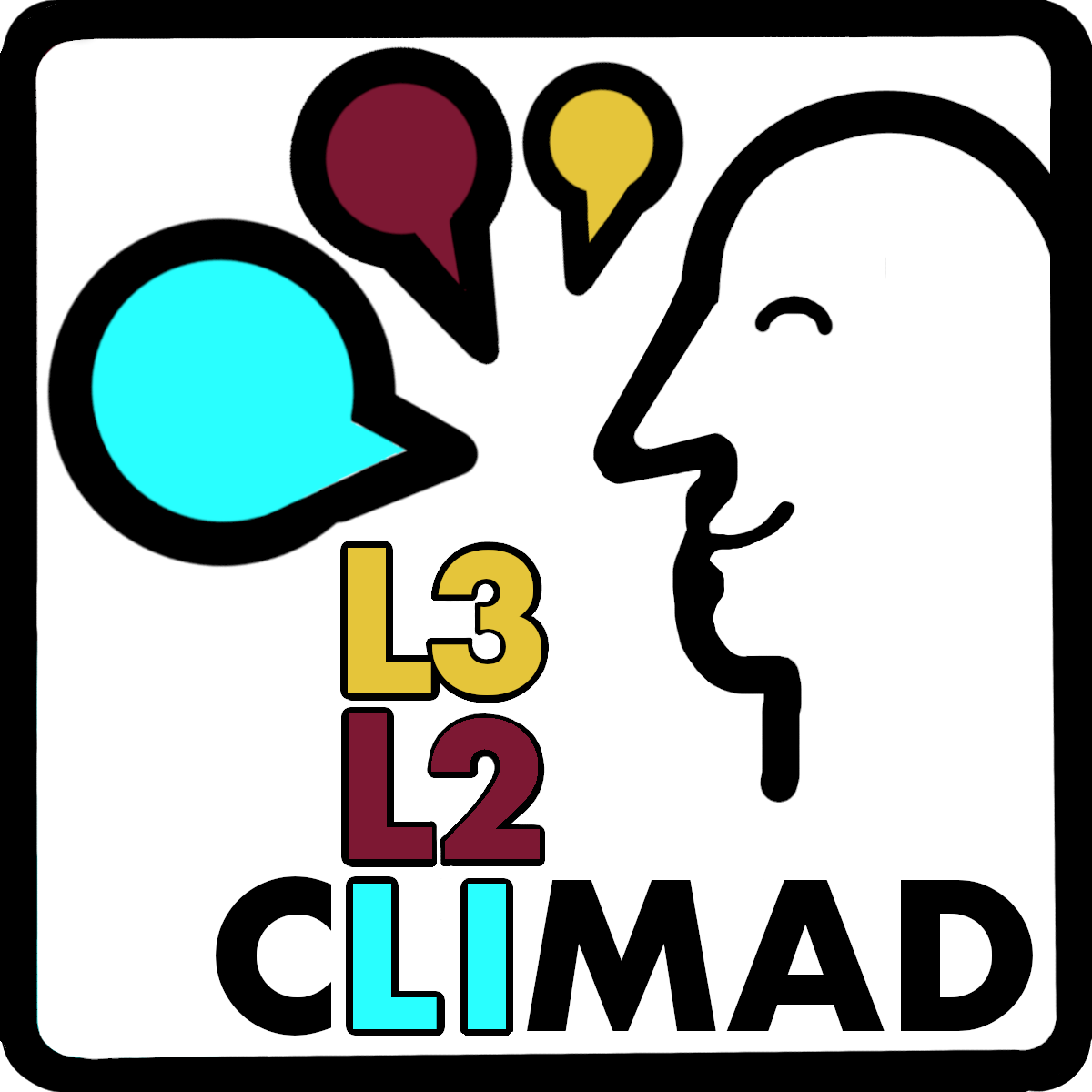 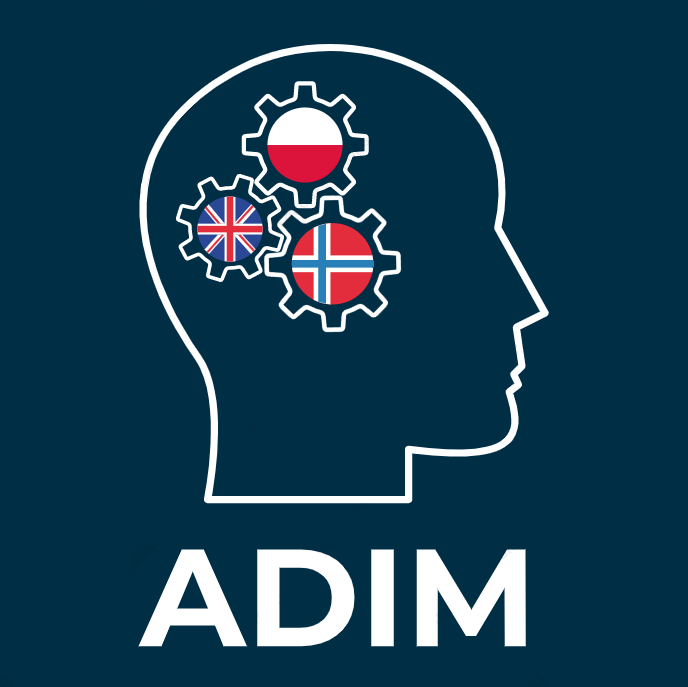 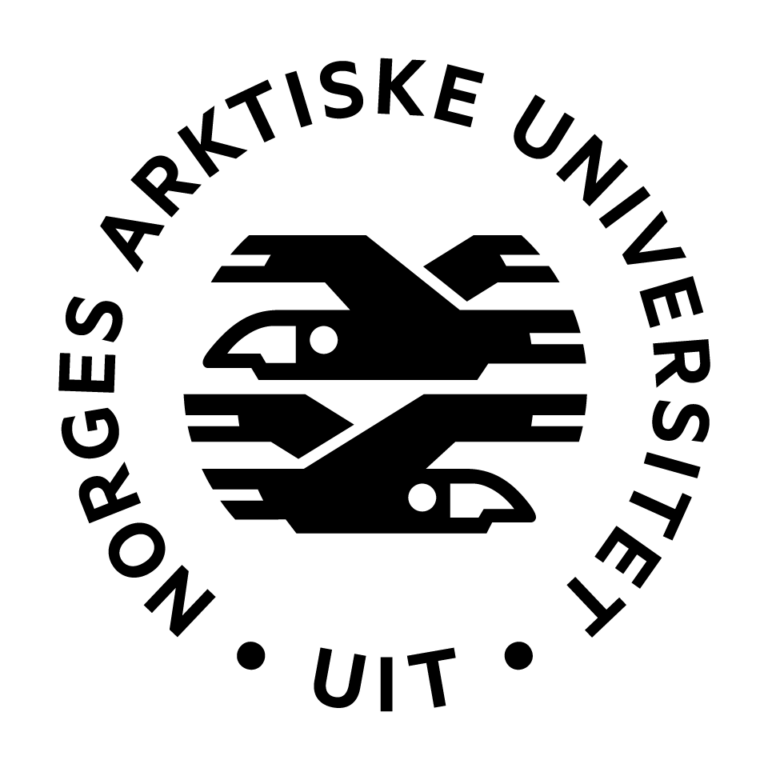 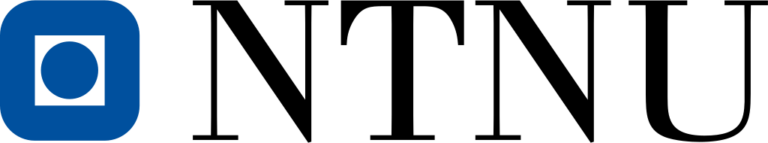 2
Types of Sounds: Sibilant fricatives
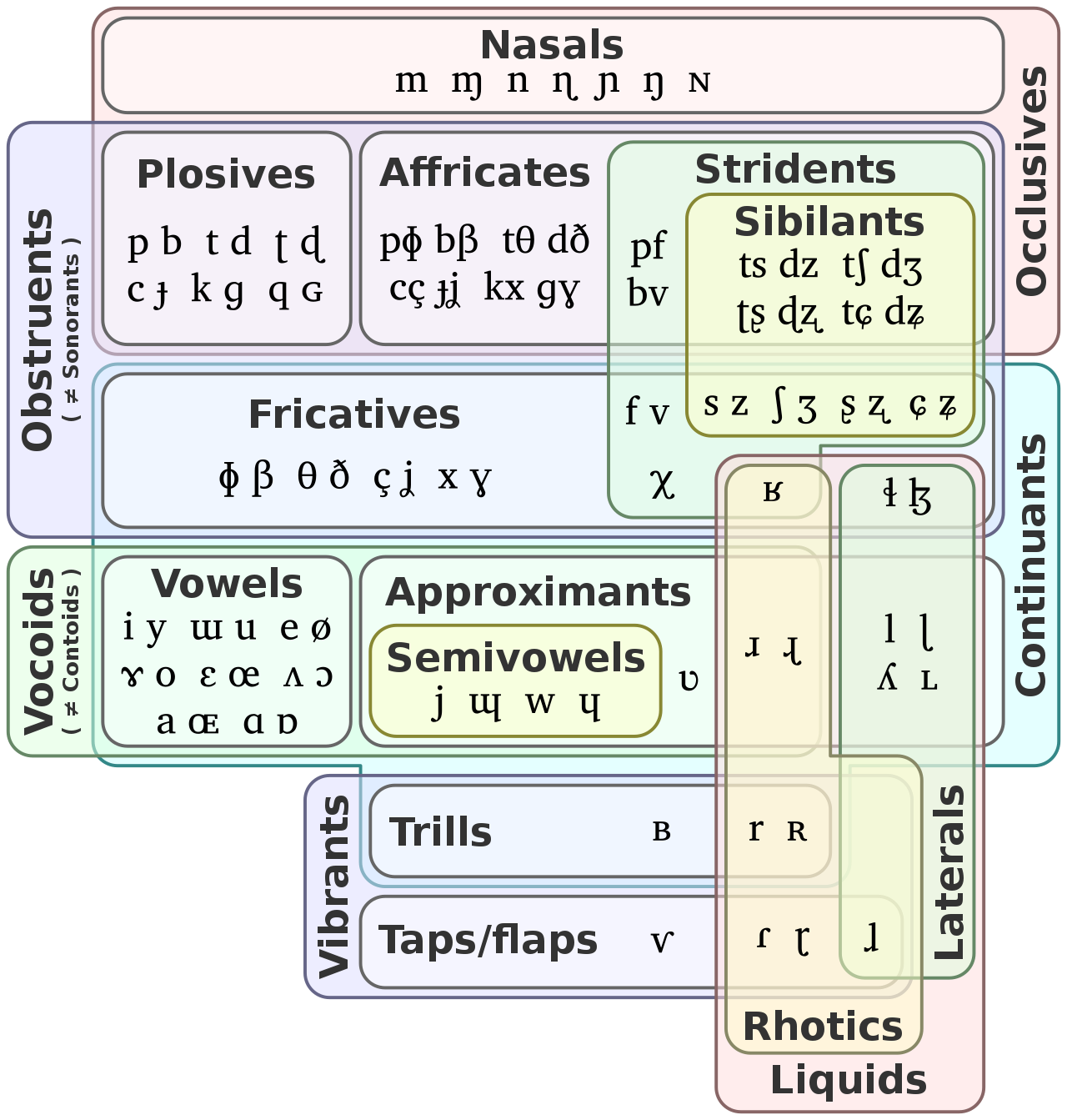 Euler diagram showing a typical classification of sounds (in IPA) and their manners of articulation and phonological features
3
[Speaker Notes: Sources for the classification include Zsiga (2013), Gussenhoven & Jacobs (2011) and Ladefoged & Maddison (1996).]
Places (of Articulation) of interest
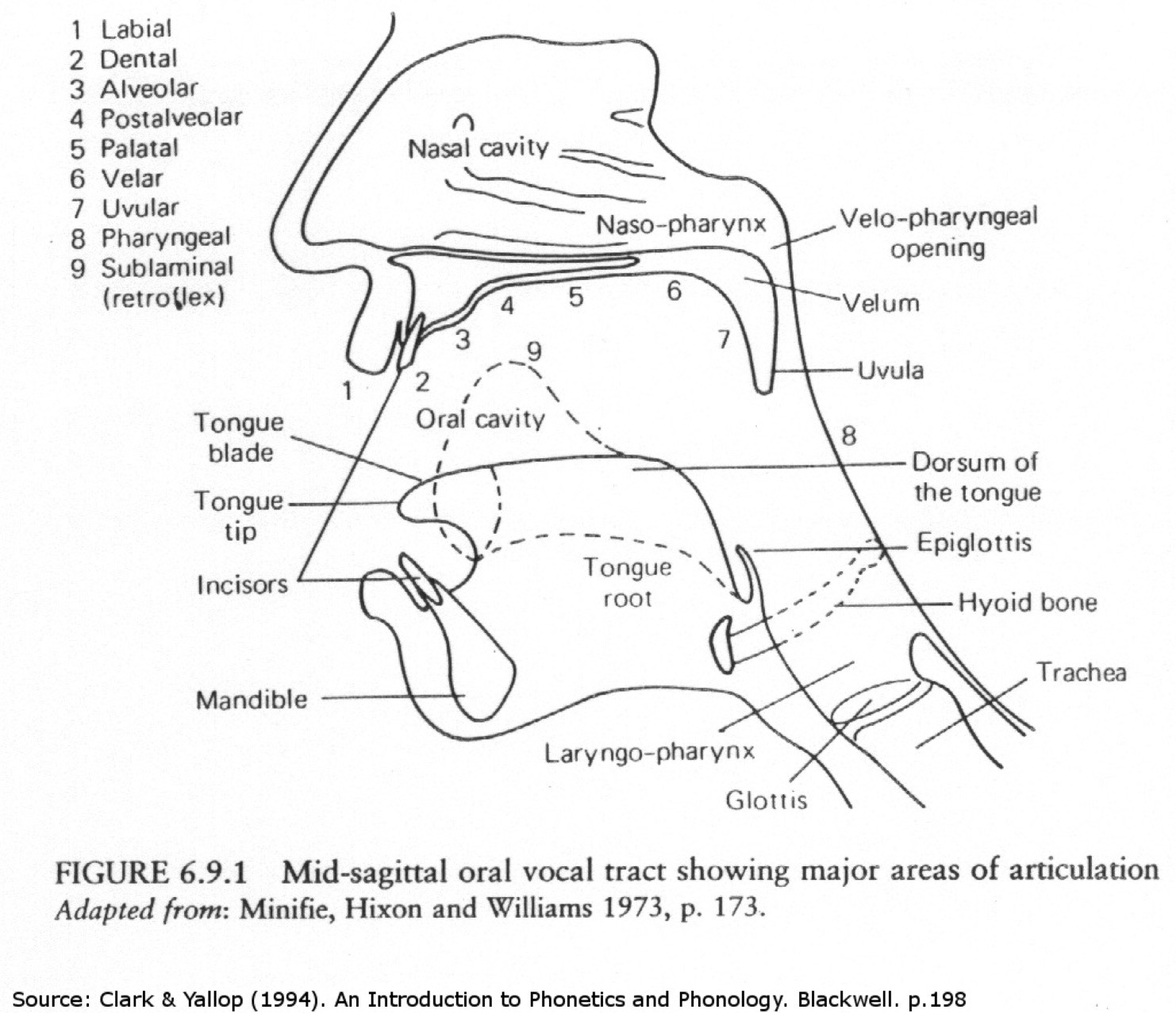 [s̪]
[s]
[ʃ] ([ʂ])
[ɕ] [ç]
Modified from Clark & Yallop (1994)
4
Descriptions of sibilant inventories in Polish, Norwegian and English
/ʃ ~ ʂ/ in Polish:
/s/, /ʃ/, /ɕ/ (in traditional representations, e.g., Jassem, 2003) 
/s/, /ʂ/, /ɕ/  (Czaplicki et al. 2016)
/ʂ ~ ʃ/ in Norwegian: 
/s/, /ʂ/, /ç/ (Kristoffersen, 2000)
/s/, /ʃ/, /ç/ (in other sources, e.g., van Dommelen, 2019). 
/ʃ/ in English: 
/s/, /ʃ/
5
Research Questions
Q1. Do learners have one, two or three categories for /ʃ~ʂ/ (the non-alveolar, non-palatal sibilants) across the three languages? 
Q2. Does transfer occur between the phonological systems of the three languages? 
Q3. Is Norwegian /ç/ distinct from Polish /ɕ/, or is there a one-to-one mapping, as reported for Polish learners of German (Morciniec & Prędota, 2005)? 

We also investigated the acoustics of /s/ across the three languages, as well as the influence of spelling (with three different spellings for Norwegian /ʃ/), vowel context, and proficiency in both English and Norwegian
6
Predictions
If the L1 Polish sibilant <sz> is retroflex ([ʂ]), we expect to see forward transfer during L3 production of Norwegian <rs> ([ʂ])

We predicted multiple levels of phonological transfer in Polish learners of Norwegian based on language proficiency:
Lower Norwegian proficiency: participants will display transfer from L1 Polish sibilants
Higher Norwegian proficiency: participants will display reduced amounts of transfer from L1 Polish sibilants into L3 Norwegian.
7
[Speaker Notes: if the spectral means of L1 Polish <sz> and L3 Norwegian <rs> differ significantly for highly proficient learners of Norwegian, then that finding would weaken the more recent interpretation of Polish <sz> as a retroflex sibilant]
Assessing sibilant inventories via spectral moments
We will assess the sibilants according to acoustic measures grounded in previous literature (Jongman, Wayland & Wong, 2000; Nirgianaki, 2014; Lee, 2020) 
Spectral moments:
Center of gravity (spectral mean)
Spread (variance)
skewness  
Kurtosis
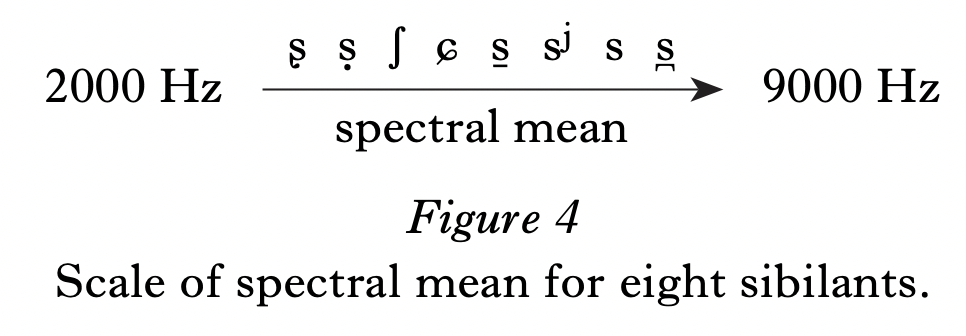 Schematic distribution of sibilants according to spectral mean (from Boersma & Hamann, 2008)
8
Methodology (Participants)
40 (f=35) L1 Polish, L2 English, L3 Norwegian learners 
~10 L1 Norwegian, L2 English controls (Tromsø, June 5-9)
9
Methodology (Tokens)
n=8400 			    (840 tokens per sibilant per language) 
Polish: /s/, /ʃ~ʂ/, /ɕ/  	    (<s>, <sz>, <si>)
English: /s/, /ʃ/ 		     (<s>, <sh>)
Norwegian: /s/, /ʃ~ʂ/, /ç~ʂ~ɕ/ (<s>, <rs>, <sj>, <skj>, <kj>)
10
Methodology (Sample Tokens per phoneme)
11
Methodology (Carrier sentences)
Naturalistic sentences in Norwegian, English and Polish
Generated via ChatGPT (inspired by Jarosław Weckwerth)

Evaluated by native speakers:
Norwegian: Kjetil Berge, Marit Westergaard
English: Tristan Czarnecki-Verner
Polish: Zuzanna Cal, Jarosław Weckwerth, Magdalena Wrembel
12
Methodology (Stimuli Presentation)
Sentence lists were randomized for each participant 
Target sentences were intermixed with sentences from a VOT investigation as distractors.
Stimuli were presented in 3 separate language blocks (L3 Norwegian > L2 English > L1 Polish)
13
Methodology (Peppa Task)
Each language mode induced via the Peppa (video watching and retelling) Task in the respective language
L3 Norwegian: 
”Se denne korte videoen veldig nøye.”
L1 Polish: 
“Obejrzyj dokładnie krótki fragment kreskówki.”
L2 English: 
“Watch a the movie clip very closely.”
“Opowiedz własnymi słowami co wydarzyło się w obejrzanym przez ciebie fragmencie.”
“Fortell med dine egne ord hva som skjedde i avsnittet du så.”
”In your own words, tell us what happened in the video you saw.”
14
Data Processing (Force Alignment)
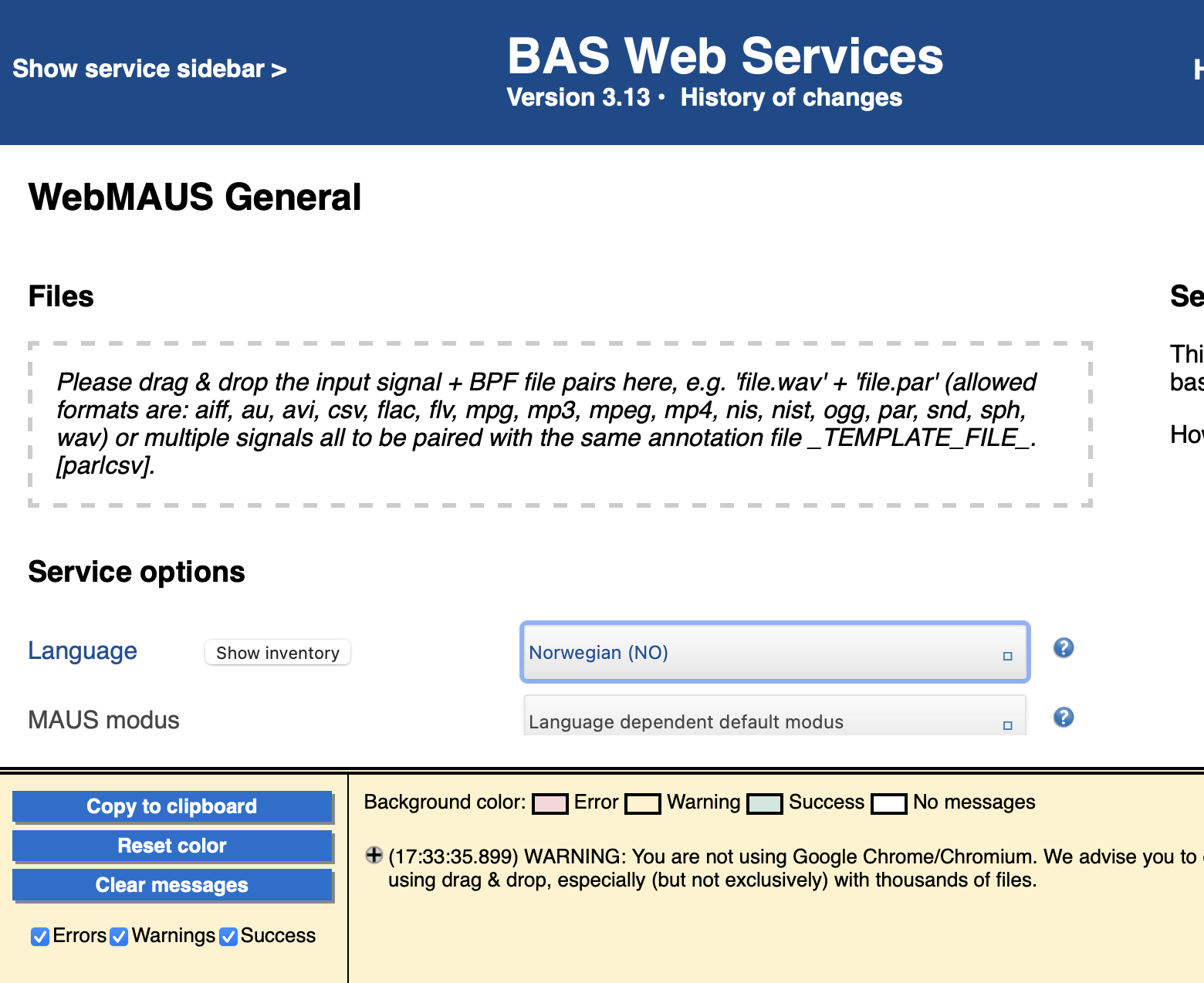 Clarin BAS Web Services: WebMAUS General (Kisler, Reichel, and Schiel, 2017)
15
Data Processing (Polish Sample)
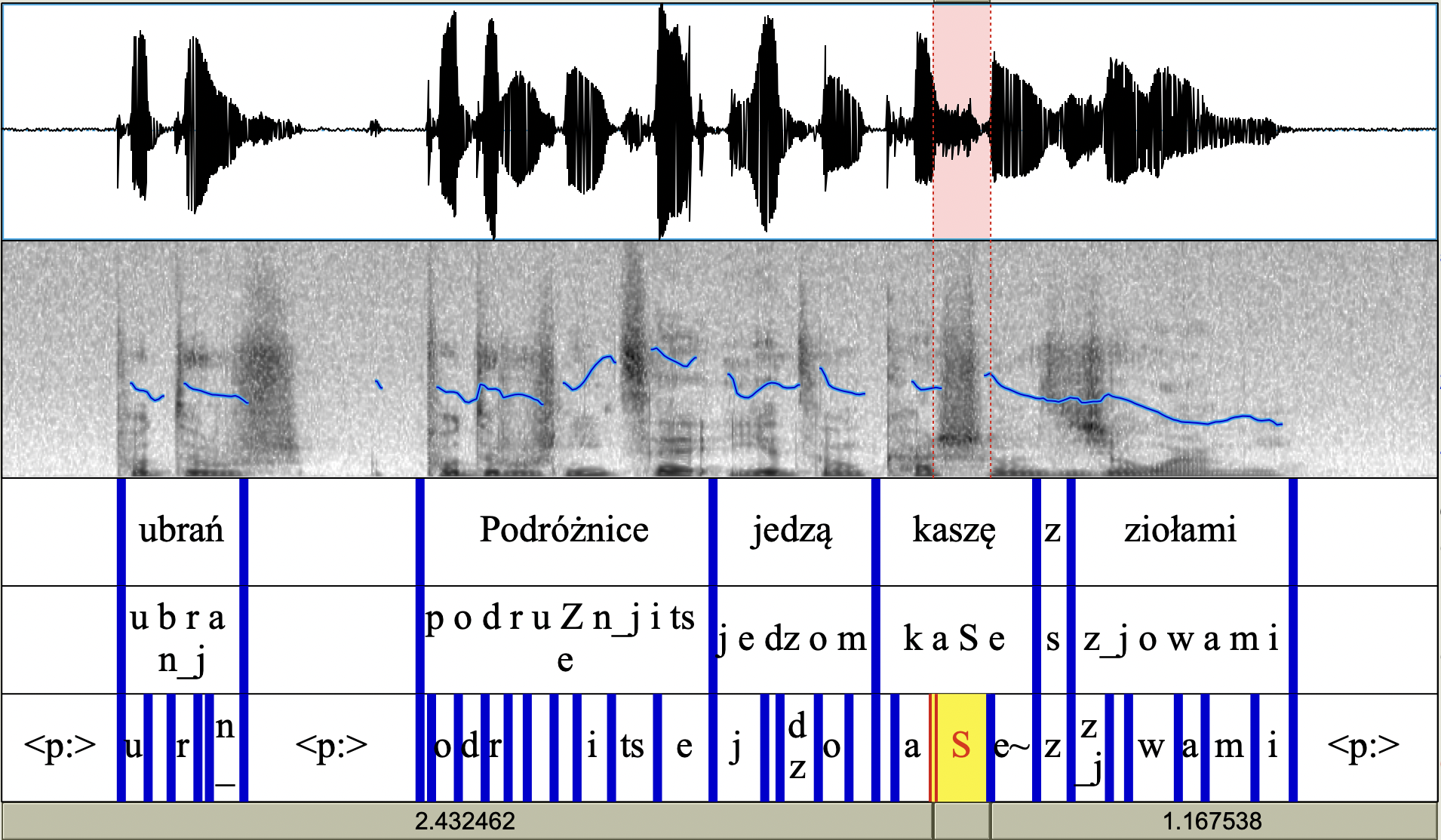 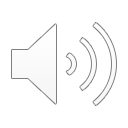 16
Data Processing (Norwegian Sample)
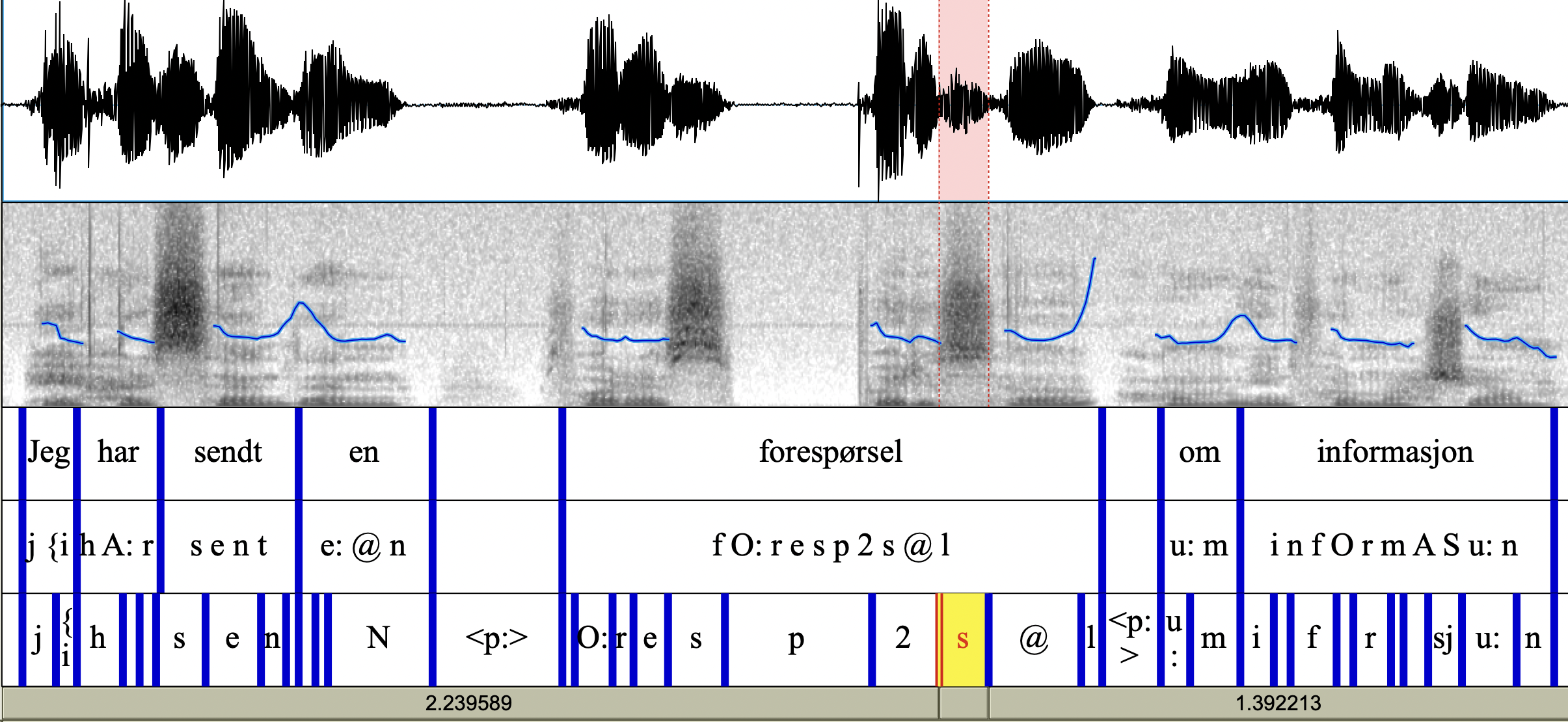 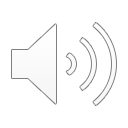 17
Force Alignment issues in L2/L3
Misalignments occurred due to pauses and repeated syllables/words which interfered with force alignment (and segment extraction)
“ekstra [stua]error stue”: resulted in a misalignmed pause during the first ‘s’ in ‘ekstra’ 
This misalignment does not influence the analysis but some will
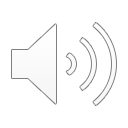 18
Possible Solutions to misaligned segments
Manual corrections to textgrids (very time consuming)
Script modifications to textgrids: add a 4th/5th tier for grapheme/mistakes  (automatic but still time consuming)
Exclude outliers in statistical analysis (less time consuming)
19
Preliminary Data
20
L2/L3 scores from language proficiency questionnaire
21
L2/L3 scores from language proficiency questionnaire
AB7731AB
22
Sibilants produced by a low Proficiency learner of Norwegian (AB7731AB)
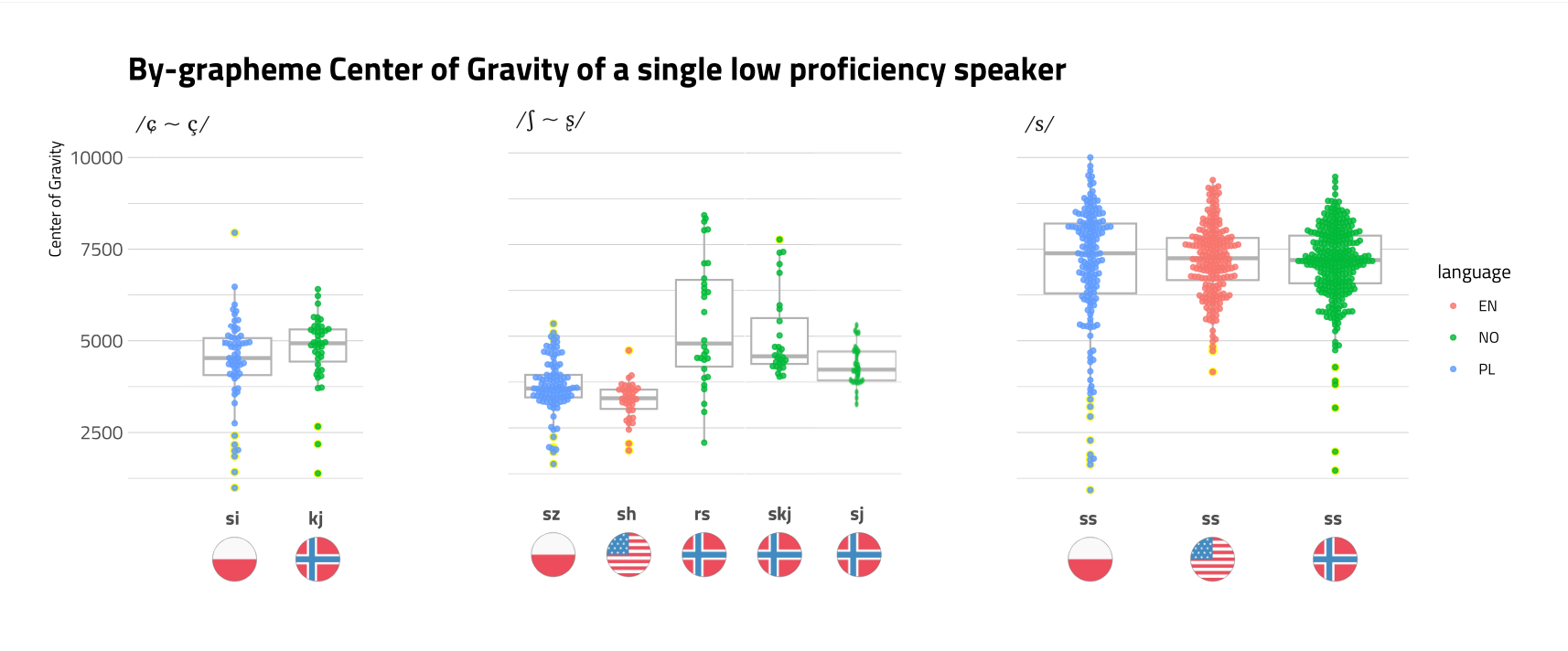 (spectral moments extracted via praat script: 
2013, Christian DiCanio, Haskins Laboratories & SUNY Buffalo)
(Figure by Kamil Kaźmierski)
23
AB7731AB:	/s/
L1SS: zasady (8kHz ~ 11kHz band, peak at 10 kHz)
L2SS: viruses (5 kHz ~ 11kHz band, peaks at 6 kHz and 10 kHz)
L3SS: leser (6.5 kHz ~ 11kHz band, peak at 9 kHz)
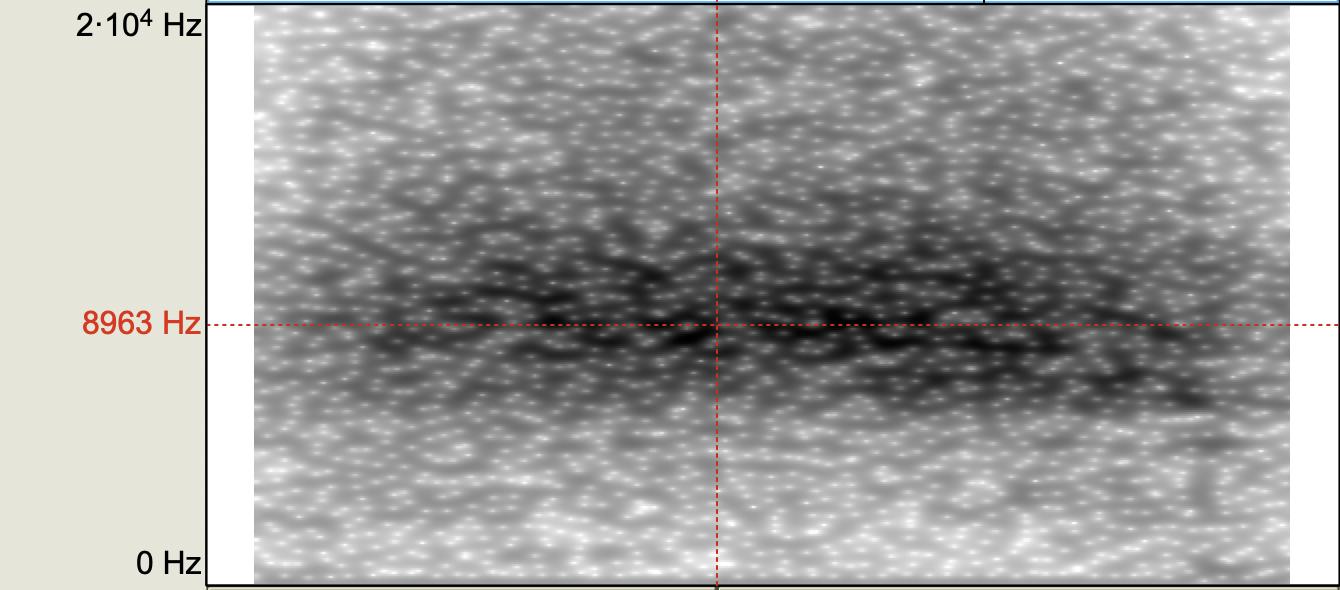 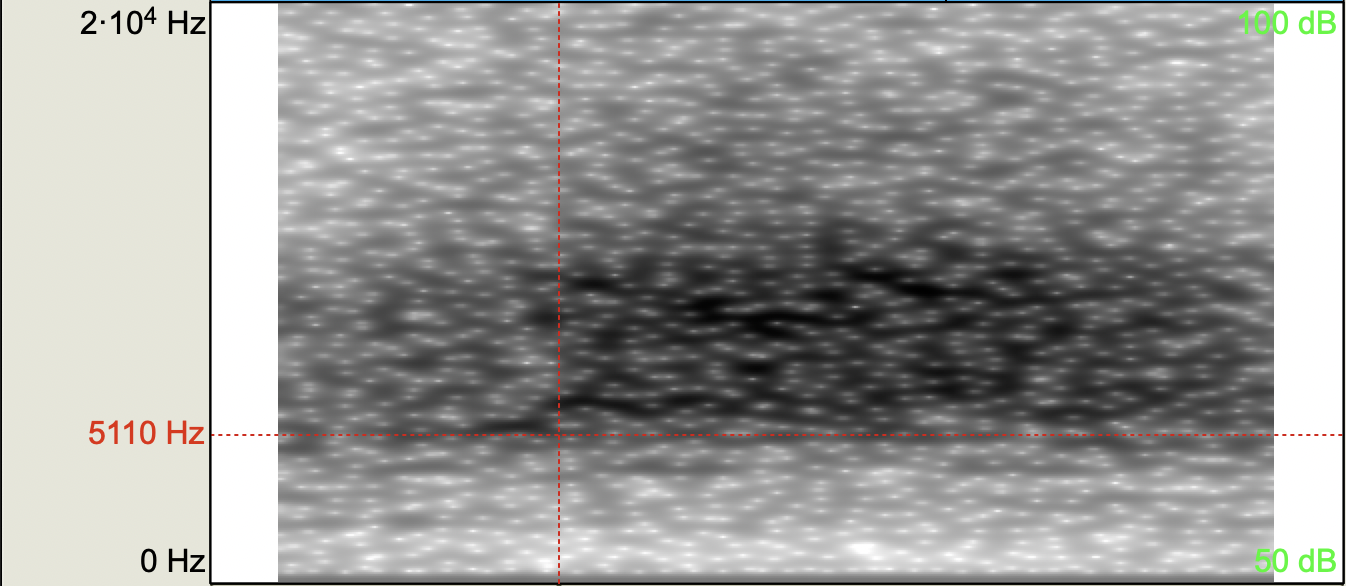 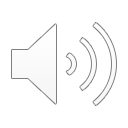 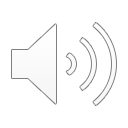 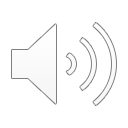 Polish /s/
English /s/
Norwegian /s/
AB7731AB:	/ʃ~ʂ/
L1SZ: wyszedł (2.7 kHz ~ 11 kHz band, peaks at 3.4 kHz, 6.7 kHz, 11 kHz)
L2SH: crashes ( 2.5 kHz ~ 10 kHz band, peak at 3.5 kHz, spread)
L3RS: universell (3.9 kHz ~ 10 kHz band, peak at 4 kHz)
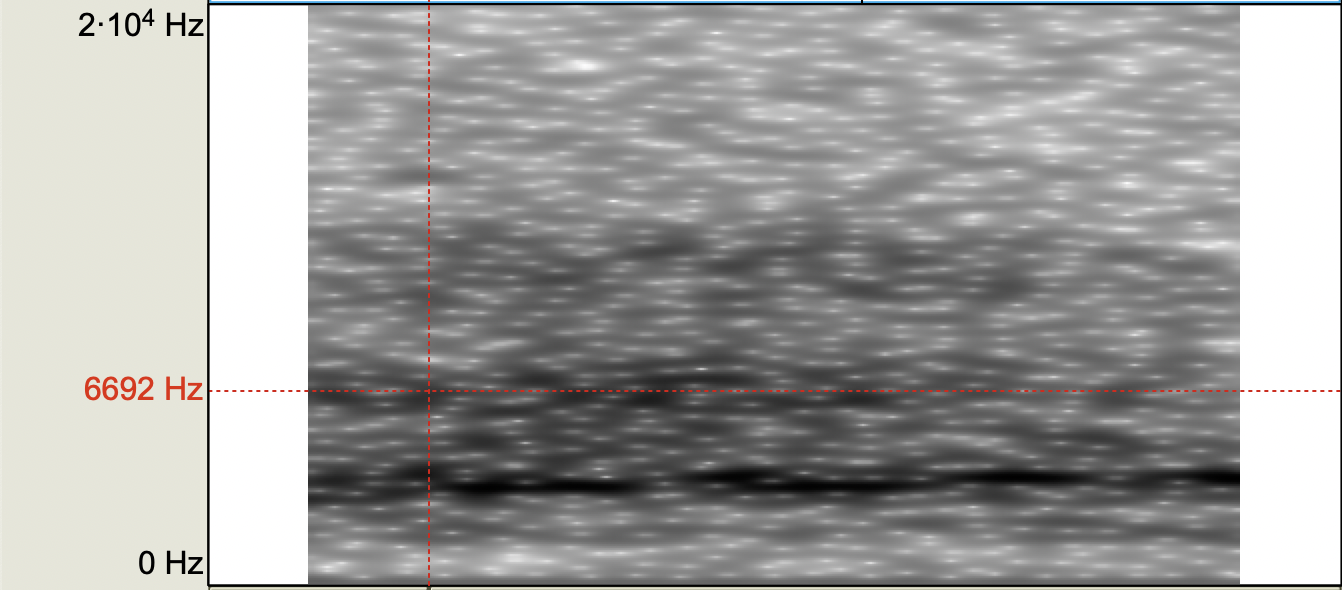 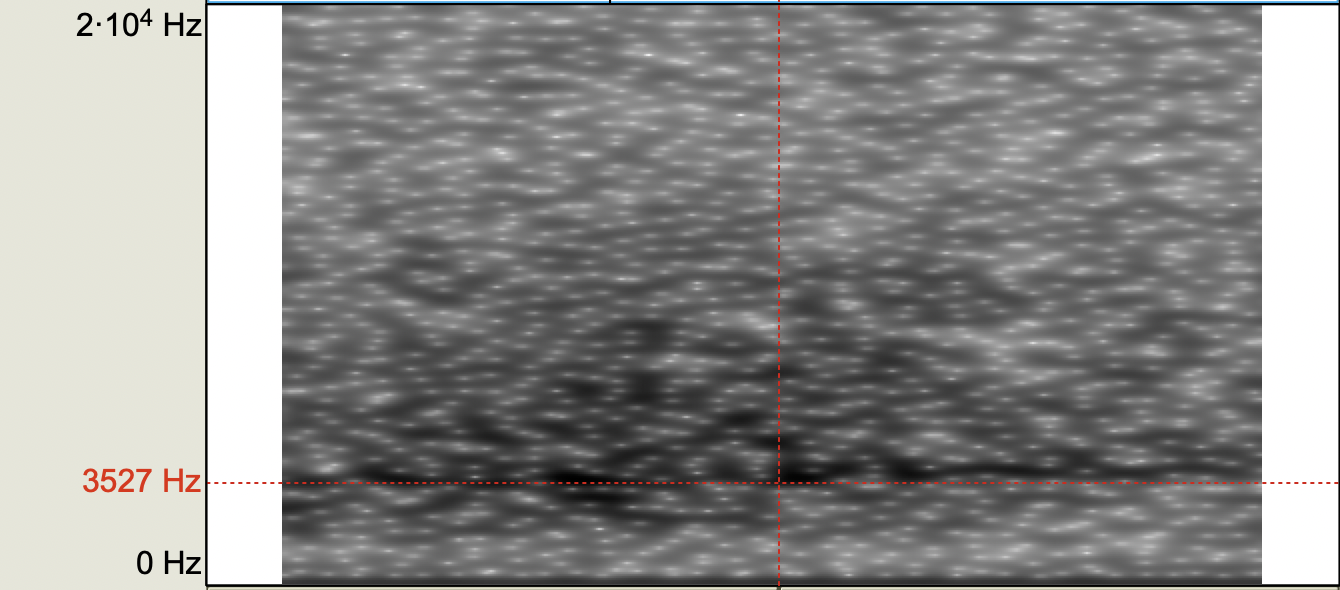 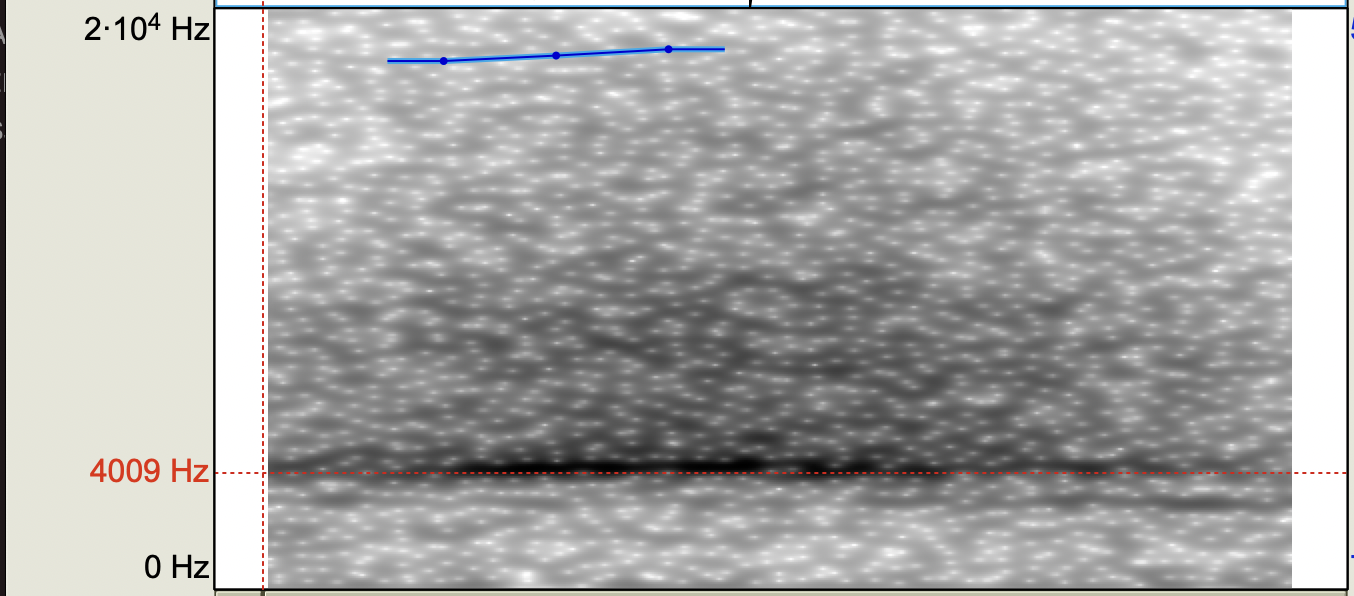 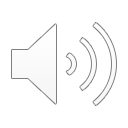 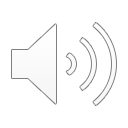 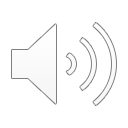 Polish <sz>
English  <sh>
Norwegian <rs>
L3SK: skjebne ( 3 kHz ~  10 kHz band, peak at 3.4 kHz- 4.7 kHz)
L3SJ: etasje (3 kHz ~ 10 kHz band, peak at 4 kHz)
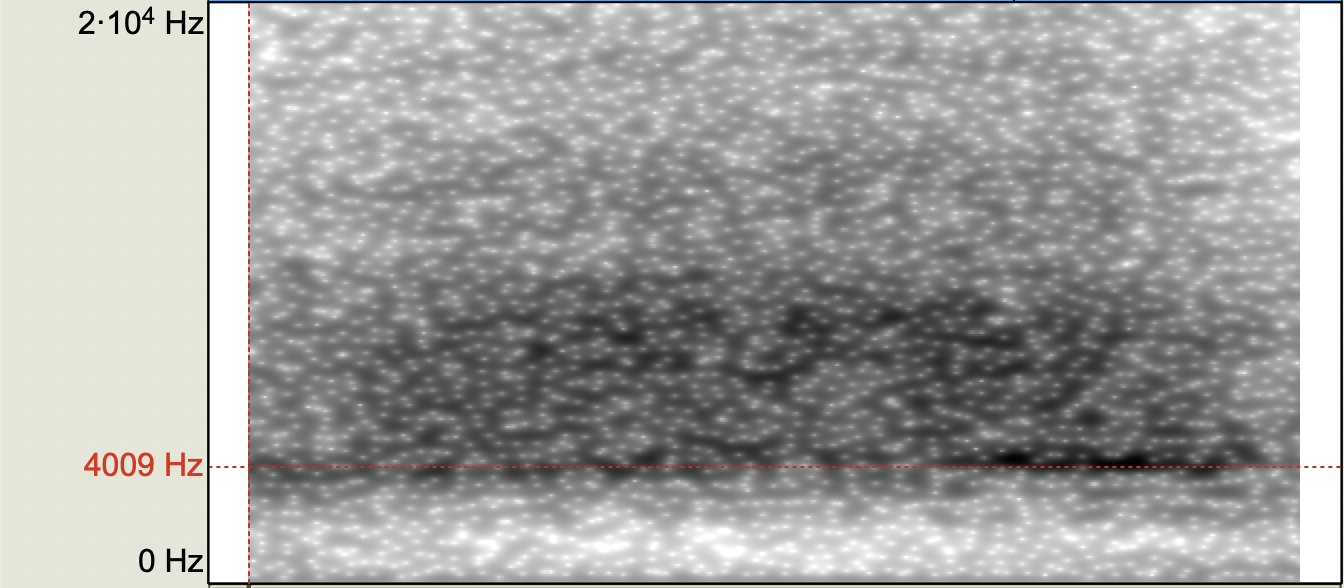 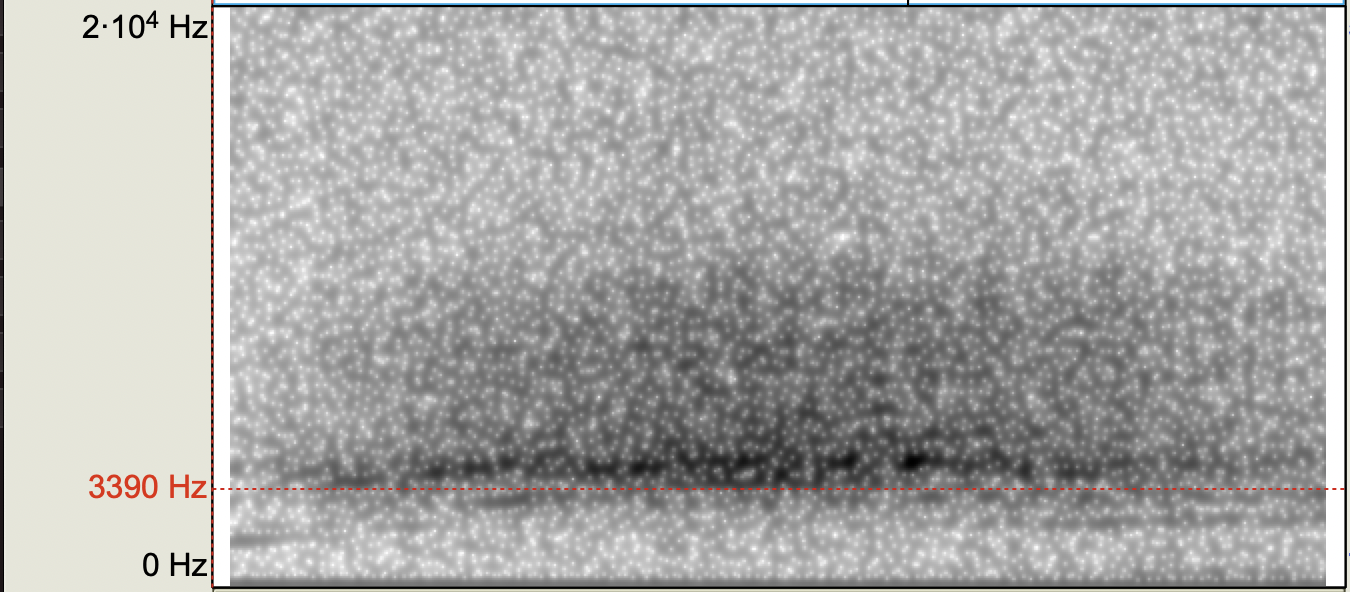 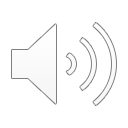 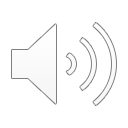 Norwegian <skj>
Norwegian <sj>
AB7731AB:	/ ɕ~ç/
L1SZ: wisi ( 2.5 kHz ~ 11 kHz band, peaks at  3.2 kHz, 4.8 kHz, 6.8 kHz, 9.2 kHz)
L3SK: kjelleren (  2.5 kHz ~ 12 kHz band, peaks 4.4 kHz, 9.4 kHz, spread between)
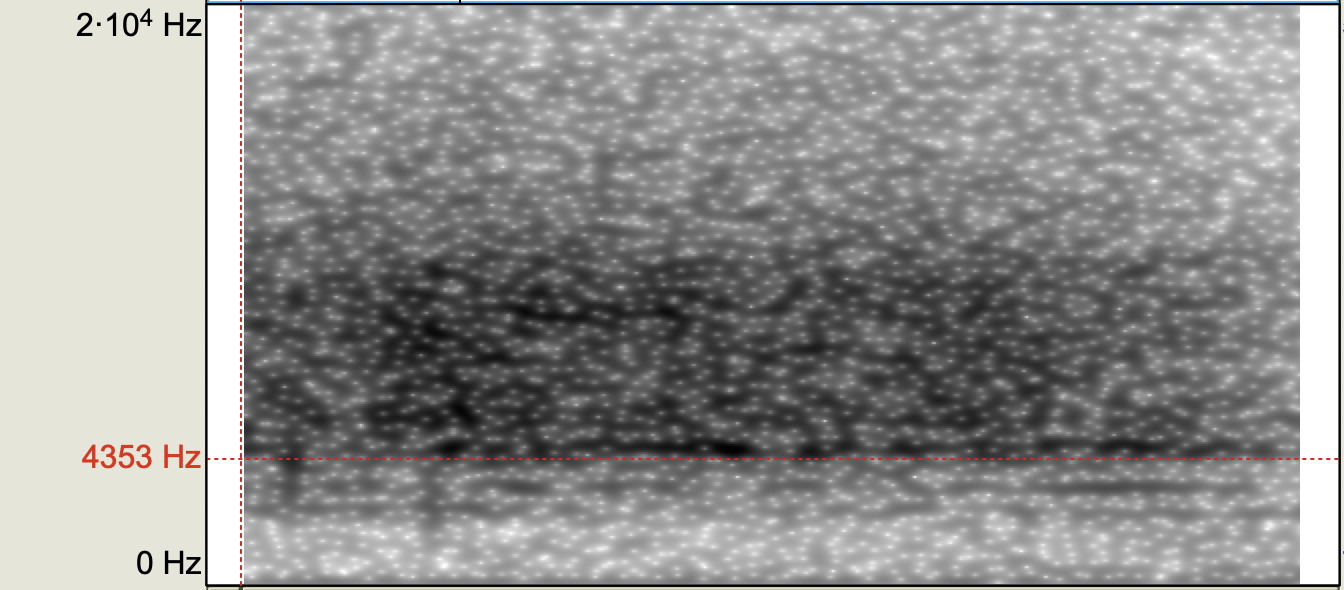 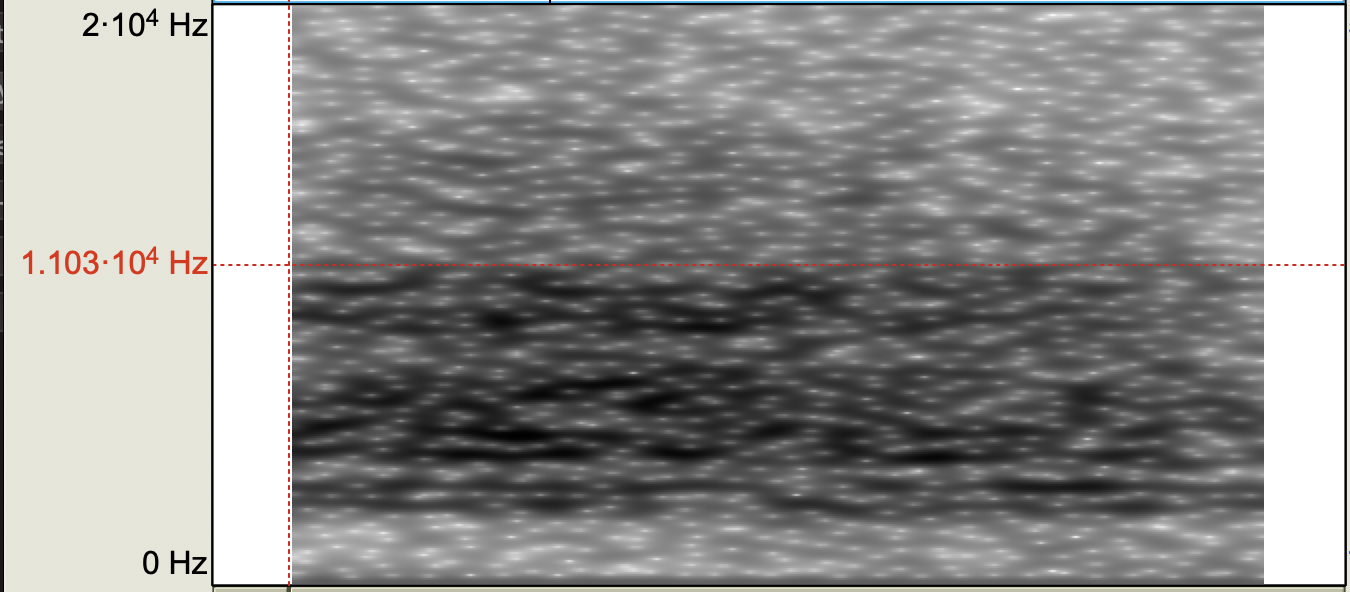 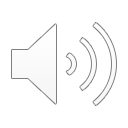 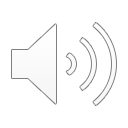 Norwegian <kj>
Polish <si>
[Speaker Notes: Jarek thinks she has new polish ‘si’ fricative]
Proficiency and Sibilants
The current stage of the analysis is to evaluate the data using linear mixed effects models
Additional analyses will be necessary to include the L1 Norwegian controls
27
Questions, comments, suggestions?
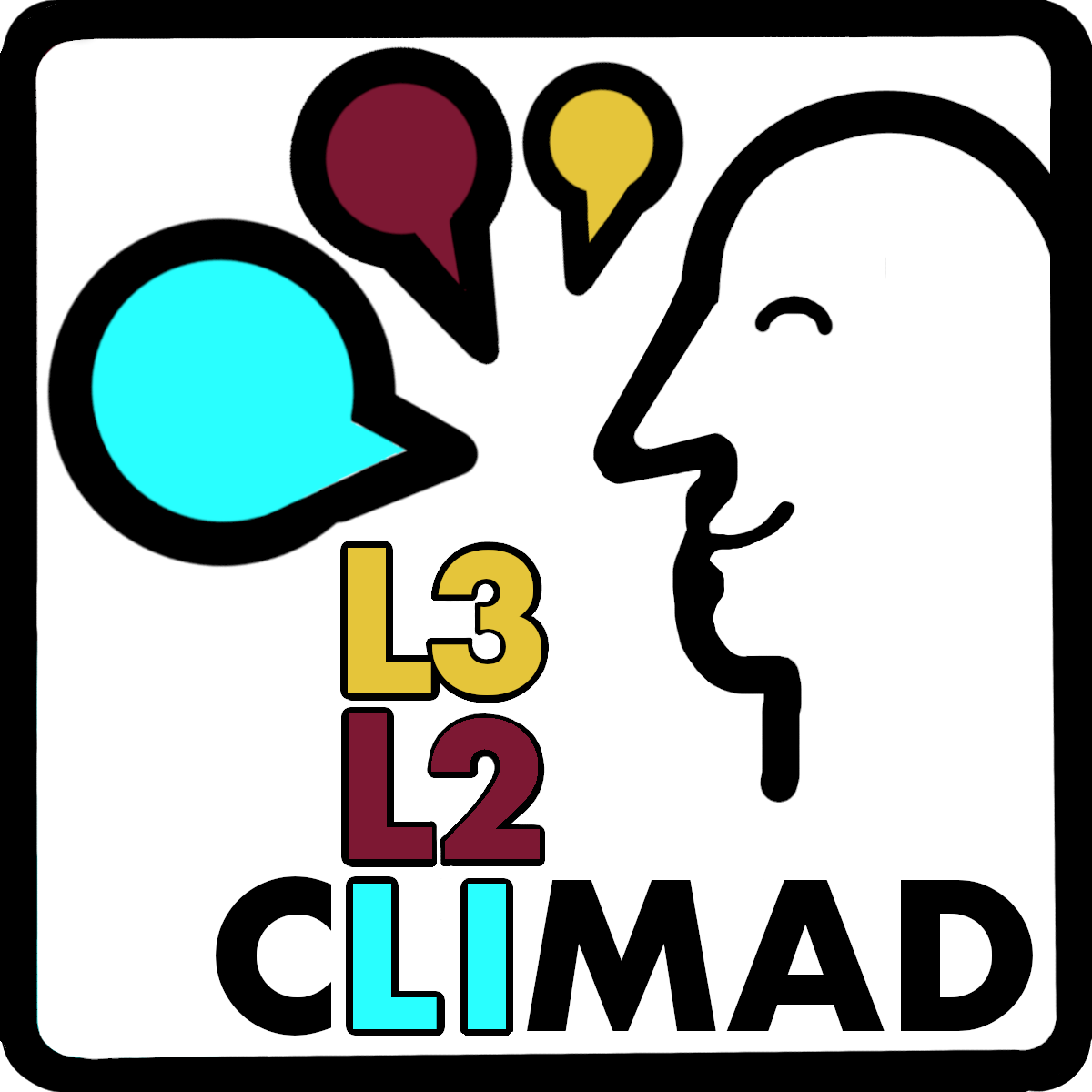 28
References
Czaplicki, B., Żygis, M., Pape, D., & Jesus, L. M. (2016). Acoustic evidence of new sibilants in the pronunciation of young Polish women. Poznan Studies in Contemporary Linguistics, 52(1), 1-42.
van Dommelen, W. A. (2019). IS THE VOICELESS PALATAL FRICATIVE DISAPPEARING FROM SPOKEN NORWEGIAN?. In Proceedings of the 19th International Congress of Phonetic Sciences, Melbourne, Australia.
Jassem, W. (2003). Polish. Journal of the international Phonetic Association, 33(1), 103-107.
Jongman, A., Wayland, R., & Wong, S. (2000). Acoustic characteristics of English fricatives. The Journal of the Acoustical Society of America, 108(3), 1252-1263.
Kisler,T., Reichel, U., & Schiel, F. (2017). Multilingual processing of speech via web services. Computer Speech & Language, Volume 45, September 2017, p. 326–347.
Kristoffersen, G. (2000). The phonology of Norwegian. OUP Oxford.
Lee, S., & Lee, S. (2020). Spectral analysis of English fricatives /s/ and /ʃ/ produced by people with profound hearing loss. Clinical Archives of Communication Disorders, 5(3), 147-153.
Morciniec, N., & Prędota, S. (2005). Podręcznik wymowy niemieckiej [A handbook of German pronunciation]. Warsaw: Wydawnictwo Naukowe PWN.
Nirgianaki, E. (2014). Acoustic characteristics of Greek fricatives. The Journal of the Acoustical Society of America, 135(5), 2964-2976.
29
Additional Slides
30
L1 Polish /s/
L1 Polish <sz>
L1 Polish /ɕ/
L2 English /s/
L2 English /ʃ/
L3 Norwegian /s/
L3 Norwegian <rs>
L3 Norwegian <kj>
L3 Norwegian <sj>
L3 Norwegian <skj>
Dental/Alveolar /s/
L1PL
L2EN
L3NO
42 participants*20 words per phoneme =
840 tokens per language phoneme (/s/)
Postalveolar: /sz~ʃ~ rs/
L1PL
L2EN
L3NO
42 participants*20 words per phoneme =
840 tokens per language phoneme (/sz/,/ʃ/,/rs/)
Alveopalatal/palatal: / ɕ~sj~skj~kj /
L1PL
L2EN
L3NO
42 participants*20 words = 840 tokens per phoneme (/ɕ/, /sj/, /skj/, /kj/)
Experimental Stimuli
42 randomized lists containing:
		(stimuli for the sibilant production experiment)
L3NO: 260 sentences (S = 100)
L2EN: 160 sentences (S = 40)
L1PL: 180 sentences  (S = 60)
Example of randomized stimuli list
1
2
3
4
5
6
7
8
9
10

160
Prezydent ogłosił swoją rezygnację.			Sibilant study
Szef idzie na galę wieczorem.				VOT
Zatopiony wrak ekscytuje nurków głębinowych		VOT
Tam jest zasilacz do komputera.				 VOT
Zepsuty odkurzacz nie zasysa brudu.			Sibilant study
Topniejący śnieg arktyczny to następstwo zmian klimatu.	 VOT
Kierowca pokazuje gest przez okno.			 VOT
Świadek przysięga przed sądem.				 VOT
Jubiler wyciąga perłę z kieszeni.				 VOT
Każdy pająk ma osiem nóg.				Sibilant Study
….
Prawnik ma interesy do załatwienia.			 VOT